Bonjour
lundi, le treize novembre
Travail de cloche
Translate into French: Charles and Louise learn French at the University of Oregon.
Bonjour
lundi, le teirze novembre

un moment de culture francophone
on va au café
préférer
Pourquoi tombons-nous?
Nous tombons pour apprendre comment se lever.
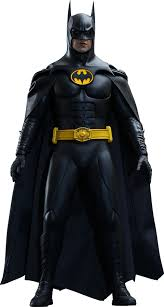 Sommes-nous prêts?

Nous sommes prêts!
Moules-frites (mussels and fries) which is thought of as being the national dish of Belgium, is also very popular in France.
Nous allons au café.
Let’s go to a café!
Les Deux Magots is probably the most famous café in Paris. In the 1920s and 1930s many American writers and artists gathered there, and in the 1940s and 1950s it was a famous meeting place for French intellectuals. It is now popular with nostalgic tourists.
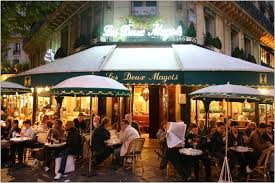 What can you do in a caféOn peut boire du café au café.One can drink coffee.
Au café, on peut lire le journal.One can read the newspaper.
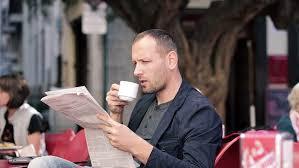 On peut surfer l’internet au café.On can surf the internet.
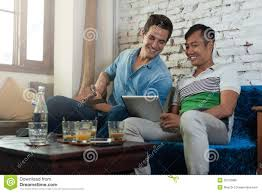 On peut bavarder au café.One can gossip.
On peut draguer au caféOne can flirt.
On peut écouter de la musique au café.One can listen to music.
On peut résoudre tous les problèmes du monde au café.One can solve all the problems of the world.
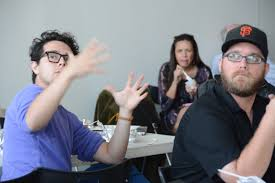 la nourriture du café
Please distribute the café food / café phrases handout
Est-ce qu’il y a quelque chose sur la liste que vous n’avez jamais goûter?
Is their something on the list which you have never tasted?
goûter = to taste

Je n’ai jamais goûter une croque madame.
préférer
to prefer

je préfère		nous préférons
tu préfères		vous préférez
il préfère		elles préfèrent

préféré  = favorite
ton fruit préféré
ta pomme préférée
tes livres préférés
tes chansons préférées
Parmi un croque monsieur, une millefeuille, et un éclair, je préfère ________________ .
Devoirs

Please hand out homework due Tuesday, November 14/
Billet de sortie
Quelle est la meilleure chose à faire à un café?